Коневодство
Учебники
Козлов С.А., Парфенов В.А. Коневодство. СПб.: Издательство «Лань», 2004
Свечин К.Б., Бобылев И.Ф., Гопка Б.М. Коневодство. М.: Колос, 1992.
Кожевников Е.В., Гуревич Д.Я. Отечественное коневодство: история, современность, проблемы. М.: Агропромиздат, 1990.
История развития исовременное состояниеконеводства и коннозаводства
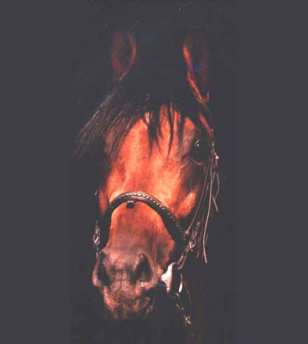 План лекции
Народнохозяйственное 
значения коневодства
История и современное 
состояние коневодства
Биологические особенности лошадей
Зоны размещения коневодства в РФ
Направления  коневодства
Перспективы развития отрасли
Народнохозяйственное значение коневодства
Коневодство – отрасль животноводства, которая призвана обеспечивать народное хозяйство страны племенными, пользовательными, продуктивными и спортивными лошадьми, а также поставки их на экспорт. 
Данная отрасль тесно связана с селекцией, разведением, кормлением сельскохозяйственных животных, зоогигиеной, анатомией, физиологией и другими биологическими, зоотехническими и ветеринарными дисциплинами.
Особенности коневодства
Главный вид продуктивности – различные виды механической работы, полезной для человека.
Четкое разделение на племенное коневодство, называемое коннозаводством, и коневодство пользовательное.
В пользовательном коневодстве различается два направления – рабочее и продуктивное.
Задачи курса
Выведение новых и совершенствование имеющихся пород требуют глубокого понимания законов и достижений генетики, разведения, искусственного осеменения и трансплантации эмбрионов.
Профилактика различных заболеваний, встречающихся у лошадей, не может быть успешной без знания вопросов зоогигиены и ветеринарии.
Основной задачей изучения курса «Коневодства» является познание хозяйственно-биологических особенностей лошадей, приобретение глубоких знаний и навыков по коневодству, коннозаводству и конному спорту, что позволит специалистам-коневодам успешно работать и управлять производством, правильно решать задачи, стоящие перед ними.
По своему значению коневодство всегда занимало особое положение среди других отраслей животноводства. История цивилизации человечества прямо или косвенно оставалась связанной с совершенствованием коневодства.
Знание хотя бы в общих чертах коневодства в прошлом позволяет лучше понять его настоящее и направления развития в будущем.
История коневодства
Широкое использование лошади в боевых колесницах, в кавалерии, а также в спорте способствовало распространению в течение долгого времени культа коня. Знаменитый историк древности Геродот (Vв. до н.э.) писал, что персы приносили в жертву Богу Солнца золотисто-рыжих кобыл как символ высшего дара.
В.О. Витт указывал, что на протяжении 3 тыс. лет, вплоть до XX в., лошадям присваивали имена, а не клички, как другим домашним животным. Имя давалось лошади только после выявления её индивидуальных особенностей экстерьера, темперамента и характера.
История коневодства
Первые государственные мероприятия по улучшению коневодства в России относятся к периоду правления Петра 1. Было организовано несколько конных заводов. Наряду с государственными возникали и частные. К концу 18 в. число таких заводов увеличилось до 220, а к 1916г. – до 5692, в которых числилось около 173 тыс. племенных и улучшенных кобыл.
В 1917 г. по количеству лошадей Россия занимала первое место в мире. Их насчитывалось 38,2 млн. голов, т.е. около 40% мировой численности конского состава.
История коневодства
Большой урон коневодству был нанесен империалистической, а затем гражданской войнами. В результате войн, засухи и неурожая (1921г.) погибло около 4,5 млн. лошадей, численность их резко сократилась (67,3% к 1916 г.). После ВОСР Советское правительство приняло меры по восстановлению и развитию коневодства. Решающую роль в этом сыграл декрет “О племенном животноводстве” (1918 г.).
В результате улучшения племенного коневодства в крестьянских хозяйствах, к 1929 г. численность лошадей в СССР достигла 34,6 млн. голов. В период коллективизации крестьянских хозяйств был допущен большой забой лошадей и поголовье их сократилось более чем вдвое. Однако к началу 1941г. поголовье лошадей было доведено до 21 млн. голов.
История коневодства
В годы ВОВ фашистскими захватчиками было уничтожено и угнано в Германию свыше 7 млн. лошадей. Это потребовало принятия мер общегосударственного характера и уже в 1953 г. в СССР насчитывалось 15,3 млн. лошадей. 
За 1958-1965 гг. конское поголовье в целом по стране сократилось с 11,3 млн. голов до 7,6 или на 33%. Сокращение конского поголовья произошло в связи с быстрым ростом механизации с/х и преимущественно за счет малоценных лошадей. Если в 1932 г. в СССР было 2,2% породных и улучшенных лошадей, то в 1982 г. – 99%. 
На начало 1986 г. в СССР насчитывалось 5,8 млн. лошадей. По численности конского поголовья наша страна занимала четвертое место в мире после Китая, США и Мексики. В настоящее время в России насчитывается менее 2 млн. голов лошадей – это нижайшая точка численности этих животных за всю известную историю отрасли. В целом в России сегодня 900 тыс. лошадей принадлежат частным коневладельцам, что составляет около  45% от всего поголовья животных.
Биологические особенности лошадей
Скелет и мышцы
Удельная масса скелета новорожденных составляет 23-25% их живой массы.
Развитие скелета лошади завершается к 5-6 годам, когда его масса составляет 7-12% живой массы.
Кожный покров и его производные
Тонкая и эластичная кожа лошадей выполняет не только защитную функцию, но и функции теплопродукции, газообмена, выделения и осязания.
В коже расположены крупные потовые железы.
К производным кожи относятся копыта, роговые образования (каштаны), а также шпоры, которые больше развиты у лошадей шаговых пород.
Органы дыхания
Лошадь дышит только через ноздри, так как её ротовая полость отделена от дыхательных путей небной перегородкой.
Легкие лошади большие, их масса достигает 4,5-6,5 кг.
В покое частота дыхания составляет от 8 до 16 в минуту.
МОД равен 40-60 л.
Органы кровообращения
Масса сердца 3,5-4,5 кг.
Объем циркулирующей крови составляет 7-11% живой массы.
МОК – 15-20 л. в покое.
Полный круг кровообращения у лошади совершается за 25-32 с.
Нормальная частота сердечных сокращений – 36-44 удара в минуту.
Органы пищеварения
У лошади хорошо развиты челюсти, жевательные мышцы и зубы.
Пищевод относительно длинный.
Желудок однокамерный, емкость его сравнительно небольшая (7-15 л или 10% объёма пищеварительного тракта). Перекорм вызывает колики, разрыв желудка или воспаление копыт.
Кишечник относительно короткий – 25-39 м, из которых 75% приходится на тонкие, а 25% на толстые кишки.
Слепая кишка достигает большого размера до 1 м (ферментационный отдел пищеварительного тракта).
Желчный пузырь отсутствует.
Прямая кишка сравнительно короткая, в среднем 38 см.
Слюна образуется только при приеме корма, в сутки выделяется до 40 л.
Органы пищеварения лошади: количество зубов
Половое созревание: ( это морфологическое и функциональное оформление полового аппарата, когда самец становится способным оплодотворить самку, а самка – забеременеть) – 16-18 месяцев. Нормальная воспроизводительная способность у лошадей – до 18 – 20 лет.
Физиологическое созревание – состояние, когда организм приобретает формы, свойственные взрослому животному данного пола и достигает 70 – 75% его живой массы, наступает в 36 месяцев. У самок при этом стабилизируются циклические проявления половой функции. 
Рекордная продолжительность жизни – 62 года, средняя – 20-22 г, средняя длительность беременности(жеребости) – 11 месяцев, кобылы отличаются полицикличностью, фотопереодичностью и малоплодностью, средняя живая масса – 500 кг.
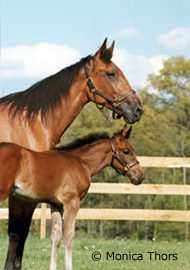 Размещение коневодства по зонам страны
Породы лошадей на территории России размещены в зависимости от целесообразности и потребности в различных типах лошадей с учетом природно-климатических и социально-экономических условий отдельных зон страны.
Размещение коневодства по зонам страны
Первая зона – преимущественно упряжного коневодства (северные и восточные районы), где в основном разводят местные северные лесные породы. В качестве улучшающих используют орловскую и русскую рысистые, торийскую и русскую тяжеловозную породы.
Размещение коневодства по зонам страны
Вторая зона – укрупнённой упряжной лошади (центральные зоны России). В этой зоне широко распространены орловская и русская рысистые породы, советская и владимирская тяжеловозные, а также латвийская упряжная.
Размещение коневодства по зонам страны
Третья зона – верхово-упряжного коневодства (южные районы страны). Здесь разводят лошадей ахалтекинской, арабской, терской, чистокровной верховой, донской, буденовской, кустанайской, кабардинской и др. пород.
Основные направления коневодства
Племенное направление (коннозаводство) заключается в совершенствовании существующих и выведении новых типов и пород лошадей; производстве лошадей высокого класса для массового улучшения поголовья, для всероссийских и международных соревнований, экспорта.
Основные направления коневодства
Рабочепользовательное коневодство. Использование лошадей на с/х и транспортных работах рассматривается как важный и устойчивый резерв энергетики.
При перевозке мелких грузов на расстояние менее 1 км по  своей производительности заменяет колёсный трактор типа Т–16, а рациональное использование всех имеющихся в стране рабочих лошадей позволяет сэкономить до 4 млн. т нефтепродуктов в год. 
Правильное использование 1 рабочей лошади в хозяйстве экономит 1 т горючего.
Основные направления коневодства
Продуктивное коневодство.
Перспективное, рентабельное направление в отрасли. В настоящее время продуктивное коневодство приобрело важное значение, располагая резервами увеличения мясной и молочной продуктивности для удовлетворения потребности населения в продуктах питания.
Наибольшее развитие продуктивное коневодство получило в Башкортостане, Якутии, на юго-востоке Сибири и в других регионах страны.
Мясное коневодство
Конское мясо ценится за содержание в нем полноценных белков, жиров, углеводов. В конине содержатся витамины А, группы В, никотинамид и другие. Количество белков в мясе лошадей колеблется от 17 до 21%. Жир лошадей считается диетическим, так как богат высоконепредельными жирными кислотами – линолевой, линоленовой, арахидоновой. При убое лошадей получают субпродукты (язык, печень, почки, сердце), а также ценное кожевенное сырьё – конский волос и копытный рог. Ежегодно вся Россия производит около 80 тыс. тонн конины (менее 1% в мясном балансе страны).
Мясное коневодство
К основным породам лошадей мясного направления продуктивности относятся местные породы, сформировавшиеся под воздействием искусственного и естественного отбора в условиях, близких к природным: казахская типа джабе, башкирская, алтайская, бурятская, тувинская, якутская, а также кушумская, степной тип кустанайской и массивный тип новокиргизской породы, которых разводят в условиях табунного содержания.
Молочная продуктивность
Молоко кобыл человек начал употреблять в пищу в 5 в. до нашей эры. По содержанию питательных веществ энергетической ценности молоко кобыл может конкурировать с молоком других видов животных. В 1 л кобыльего молока содержится в среднем 20 г жира и белка, 70 г молочного сахара. 
Белок кобыльего молока на 50% состоит из альбумина и на 50% из казеина.
Исследования ряда авторов показали, что не только такие породы, как башкирская, казахская, бурятская, якутская, но и кобылы заводских пород характеризуются довольно высокими удоями.
Молочная продуктивность
Кумыс – это продукт, полученный путем сквашивания кобыльего молока специальными заквасками, в состав которых входят молочнокислые бактерии и молочные дрожжи.
В кумысе резко сокращается содержание сахара, накапливаются молочная кислота, углекислый газ, ферменты, ароматические и другие вещества.
Калорийность 1 л кумыса колеблется от 300 до 400 ккал.
Спортивное коневодство
Спортивное направление включает выращивание и выявление лошадей, пригодных для классических видов конного спорта, конноспортивных игр и состязаний, конного туризма и проката, всероссийских и международных соревнований, олимпийских игр.
Перспективы и направления развития отрасли
Основными задачами являются:
увеличение во всех категориях хозяйств численности лошадей(1,8 млн голов) с последующим ее ростом до объективной потребности;
увеличение производства продукции коневодства;
повышение интенсивности селекционных процессов в племенном коневодстве, обеспечивающих получение высокоценных племенных и спортивных лошадей, не уступающих по качеству конскому поголовью стран с высокоразвитым коневодством;
разработка новых типов коневодческих предприятий,
оптимизация организационной структуры коннозаводства;
Перспективы и направления развития отрасли
совершенствования организационно-технологических приемов выращивания племенных, продуктивных и рабочих лошадей в целях их удешевления на основе повышения производительности труда коневодов, улучшения воспроизводства лошадей, ветеринарного обслуживания, кормления и содержания конского поголовья;
обеспечение конкурентоспособности продукции коннозаводства на мировом рынке за счет повышения качества выращивания и подготовки  лошадей, а также на основе эффективного менеджмента;
создание сети конных парков по регионам страны для комплексного использования лошадей;
создание системы акционерных и частных предприятий по производству экологически чистой продукции из конины, продуктов детского питания из кобыльего молока, кумыса.
Динамика поголовья лошадей в мире и отдельных странах (тыс. голов)
Поголовье лошадей в Российской Федерации (на конец года, тыс. гол.)
Причины снижения численности лошадей в России
Прямые потери в ходе Второй мировой войны. В ходе боевых действий, а также от голода и других причин погибло не менее 10 млн. животных.
Снижение потребности в лошадях в армии. Хотя конница активно использовалась даже во время Второй мировой, ее прежнее значение резко снизилось. В послевоенные годы на развитие коневодства повлияло расформирование кавалерии как рода войск и замена тягловых лошадей моторизированными тягачами.
Технический прогресс. Повсеместная механизация сельского хозяйства, транспорта и промышленности сделали лошадей ненужными. Их заменили трактора и автомобили.
Ставка на других сельскохозяйственных животных и ликвидация табунного коневодства. Если в дореволюционные времена конину можно было часто увидеть на столе россиян, то с приходом советской власти и внедрением плановой экономики основным источником мяса, поступающего в продажу, стали коровы и свиньи, поскольку они более продуктивны в этом плане.
Племенная база коневодства Ставрополья
Племенные заводы:
АО «Терский племенной конный завод № 169» (Минераловодский городской округ), занимающийся разведением лошадей арабской чистокровной породы, 
ООО «Ставропольский конный завод №170» (Александровский район), занимающийся разведением лошадей ахалтекинской породы, 
ООО ПКЗ «Ставропольский» (Александровский район), занимающийся разведением лошадей терской породы, 
ООО «СХП «Свободный труд» (Новоселицкий район), занимающийся разведением лошадей чистокровной верховой породы
Племенные репродукторы: 
ФГУП «Рассвет-Ставрополье» (Новоселицкий район), занимающийся разведением чистокровной верховой породы, 
ООО «Восход» (Предгорный район), занимающийся разведением карачаевской породы лошадей.
Терский племенной конный завод № 169: Арабская порода лошадей
Ставропольский конный завод №170: Ахалтекинская порода лошадей
ПКЗ «Ставропольский»: Терская порода лошадей
СХП «Свободный труд: Чистокровная порода лошадей
Карачаевская порода